Istraživačko novinarstvo
Tema: HAARP

Student: Samra Huseinović 922 II  Prof. Fahira Fejzić Čengić
                                                             Doc: Mustafa Sefo
HAARP (High-frequency Active Auroral Research Program)
naučno je usmjeren na proučavane karakteristika i ponašanja ionosfere. HAARP je najsposobniji svijetski odašiljač velike snage visoke frekvencije za proučavanje jonosfere. 

     Zadaća projekta odnosi se na istraživanje, rayumijevanje i kontrolu procesa u jonosferi, gornjim slojevima atmosfere za kominikacijske i nadzorne sisteme. 

    Neke od tih namjera su komuniciranje s podmornicama, kao naprednim radarskim sistemom za praćenje izvan horizona, za ometanje stranih komunikacija preko udaljenih područja, za dubinsku tomografiju zemlje u potrazi za rudnim bogatstvima i  naftom.
Program  kratkovalnog aktivnog istraživanja polarnog svjetla (HAARP) posvećen je razvoju svjetske klase jonosferskog istraživačkog postrojenja koji se sastoji od:
 
- uređaja za slanje velike snage koji djeluje u području visoke frekvencije. The Ionospheric Research Instrument (IRI) se može koristiti za privremeno poticanje ograničenog područja jonosfere za naučnono proučavanje 
- sofisticiranog odjela naučnihnih ili dijagnostičkih instrumenata koji se mogu koristiti za praćenje fizikalnih procesa koji se javljaju na određeno području
Patente na kojima se temelji tehnologija HAARP-a 1987. godine izumio je naučnik Bernard Eastlund i nazivom « Meode i aparati za atmosferske promjene». Izgradnju projekta HAARP-a je pokrenula firma ARCO Power Tehnologies Incorporated (APTI), jedno od predstavništava Atlantic Richfield Company, jedne od najvećih naftnih kompanij na svijetu. Nakon toga je kupuje kompanija E-Sistems, da bi je prodali korporaciji Raytheon koja direktno radi za US Millitary čime postrojenje HAARP postaje snažan ''instrument'' i dio vojne sile ministarstva odbrane US.
Vlada SAD-a 1993. otkupljuje projekat #4.686.605. (HAARP) i te zamrzava projekat na godinu dana zbog Naredbe o tajnosti.
Nakon čega nadležnosti nad njim preuzima američka mornarica (US Navy) i američko vazduhoplovstvo (USAF). 
Najveće američko postrojenje nalazi se u blizini Gakone na Aljasci. Njegova izgradnja započela je 1993. godine. 
U razdoblju od 2003. do 2006. godine, novi instrumenti dodani su u objekat, uključujući UHF jonosferski radar i teleskopsku kupolu za optička posmatranja. Sada se HF odašiljač sastoji od 180 antena koje imaju snagu od 3.600 kW ili 3.6 MW.
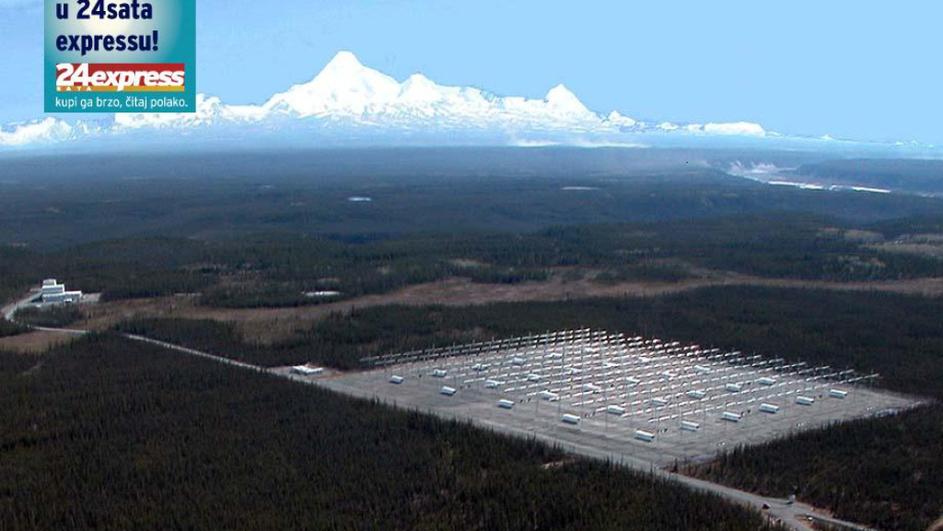 Snažan istraživački objekat i postrojenje HAARP  antena na Aljsci je  iz vojnih ruku prebačeno u Univerzitet Alaska Fairbanks. Potpisnici dokumenta su američki general Tom Masielloi Bob McCoy UAF-a 11. augusta 2015. godine.



Slična postojnja nalaze se u Porto Riku u Arecibou i u Norveškoj, te Rusiji.
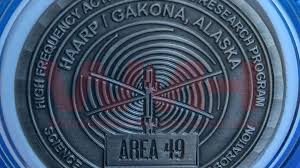 Postrojenje HAARP-a Aljaska
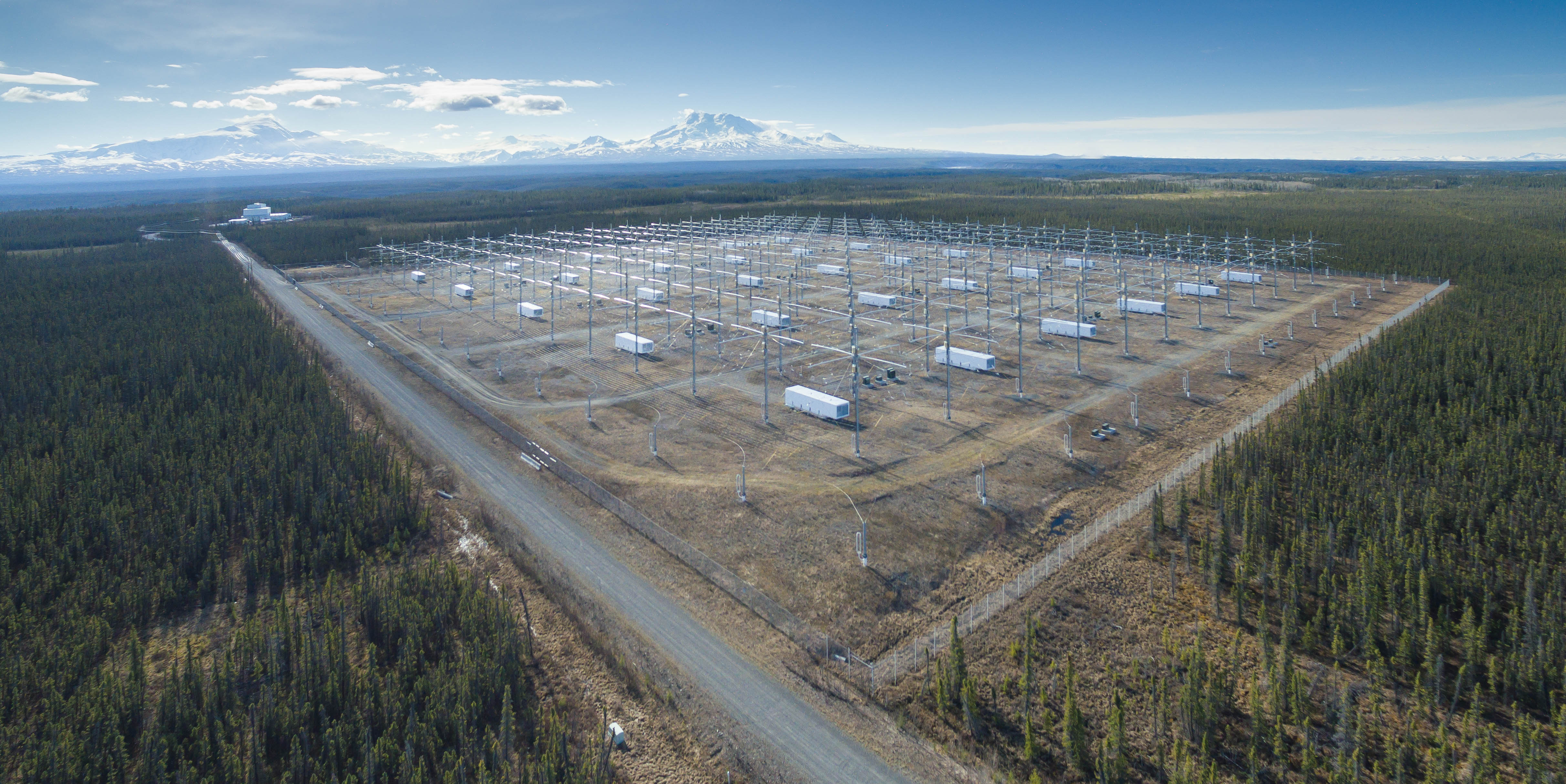 Aktivisti koji protestvuju protiv HAARP-a posumnjali su da bi se isti mogao koristiti i za upravljanje globalnim vremenskim prilikama  kao i za utjecaj na moždane valove radi kontrole uma, a da mi to i ne znamo. Sumnjaju da se radi i na tehnologiji koja  bi mogla obarati avione i satalite kada se na njih usmjeri energetski imuls, te nanijeti štetu ekosistemu. 
Da li će HAARP kao nova tehnologija štititi i poboljšati uslove života  čitavih naroda ili biti zloupotrebljen za masovnu kontrolu naroda te njihovo uništavanje, osaje da se vidi, ali jedno je sigurno: HAARP-om oboreni avion na olupini neće imati trag i dokaz obaranja!